Describing me and others
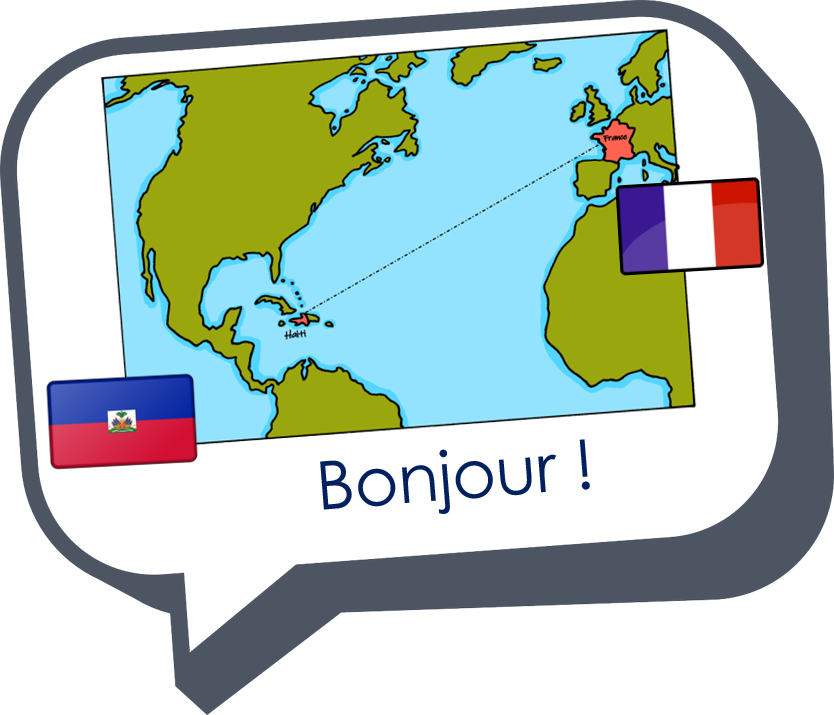 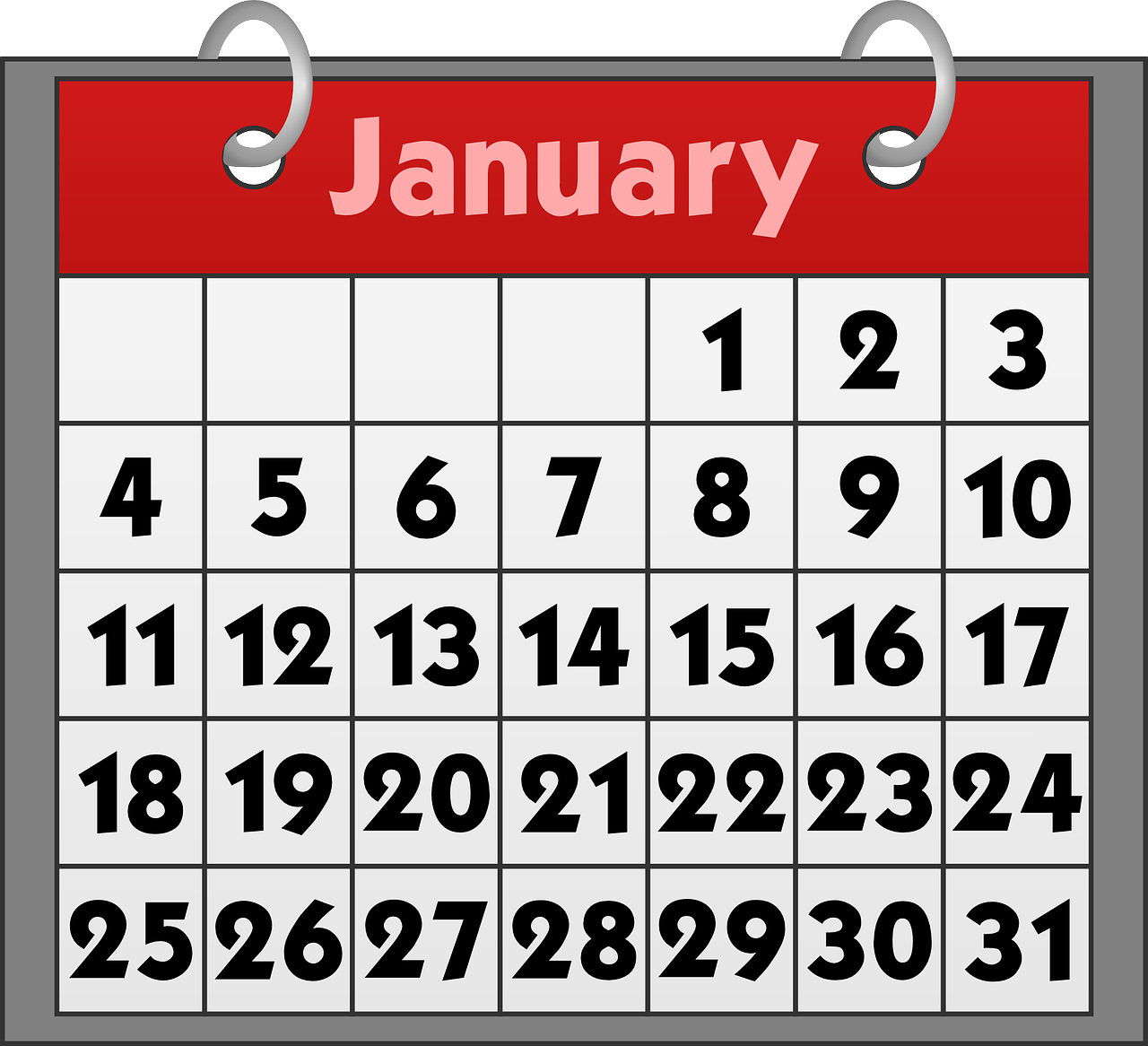 bleu
Asking and giving dates
Using quel/quelle
[an|en] and [am|em]
Term 1 Week 4
[Speaker Notes: Artwork by Steve Clarke. Pronoun pictures from NCELP (www.ncelp.org). All additional pictures selected from Pixabay and are available under a Creative Commons license, no
attribution required.

Phonics: revisit SSC [an|en] enfant [138] and introduce [am|em] temps [64]

Vocabulary (new words in bold): sommes [5] nous [31] quel, quelle [146] date [660] jour [78] mois [179] saison [1667] semaine [245] lundi [1091], mardi [1044]  mercredi [1168]  jeudi [1112] vendredi [1086] samedi [1356] dimanche [1235] aujourd’hui [233] 

Revisit 1: être [5] suis, est, es [5] je [22] tu [112]  il [13] elle [38] qui ? [14] ami(e) [467] école [477] monsieur [79] madame [294] professeur(e) [110] anglais [784] français [251] calme [1731] amusant [4695] heureux [764] important [215] inquiet [1392] intelligent [2509] perdu [2264] prêt [422] sérieux [412] bien [47] mal [277] comment ? [234] Salut ! [2205] Ça va ? [54/53] Oui [284] Non [75] Bonjour ! [1972] Au revoir [4/1274]Revisit 2: an [76] faim [1986] raison [72] soif [4659] tort [1652]Londsale, D., & Le Bras, Y.  (2009). A Frequency Dictionary of French: Core vocabulary for learners London: Routledge.

The frequency rankings for words that occur in this PowerPoint which have been previously introduced in these resources are given in the SOW and in the resources that first
introduced and formally re-visited those words. 
For any other words that occur incidentally in this PowerPoint, frequency rankings will be provided in the notes field wherever possible.]
[an|en]
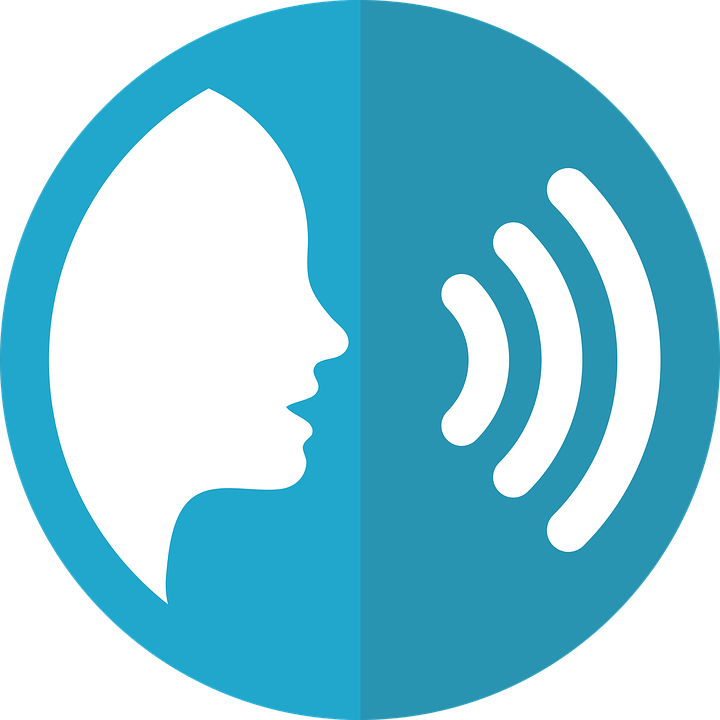 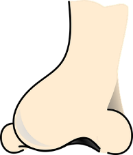 prononciation
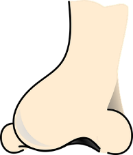 enfant
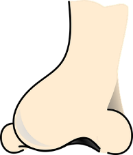 French vowels are either nasal like [an|en] or 
non-nasal (oral) like [e] and [a].
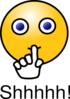 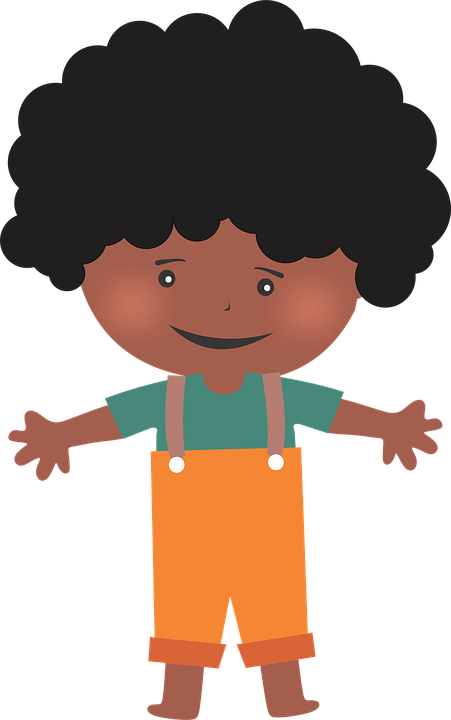 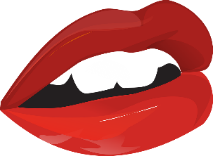 When you say a nasal vowel, air passes through your nose as well as your mouth.
[Speaker Notes: Timing: 1 minute

Aim: to revisit SSC [an|en] and remind pupils that this sound has two spellings. Note: in the follow ups this week, we will also introduce pupils to [am|em].

Procedure:
Introduce and elicit the pronunciation of the individual SSC [an|en]. Practise saying it several times.
Click to bring up the information about nasal and oral vowel sounds.  Practise saying [a] then [an|en] several times.
Click to bring up the source word ‘enfant’ (with gesture, if using). Say the word several times.
Click to bring up the picture and get pupils to repeat the words (with gesture, if using).
Bring up the 2nd callout reminding pupils that [an] and [en] sounds the same and that they need to think carefully about how to write accurately words that they have already learnt.(The next activity practises transcription of eight such words).]
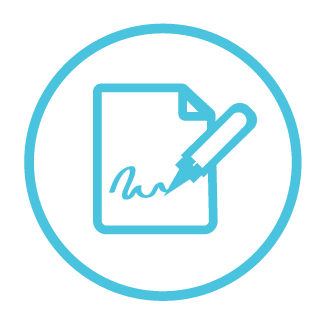 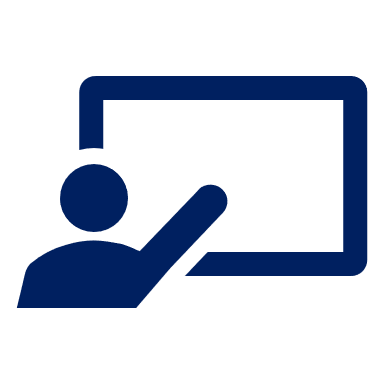 [an|en]
. Écoute les noms des animaux. C’est [ien] ou [(a)in]?
Écoute et écris les mots. C’est [an] ou [en] ?
écrire
_ _ _ _ _ _ _
_ _ _ _ _ _ _ _ _
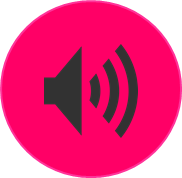 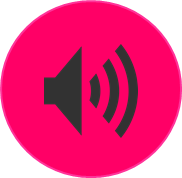 _ _ _ _ _ _ _
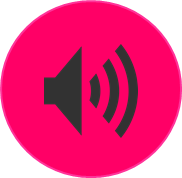 _ _ _ _ _ _ _
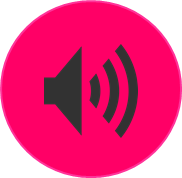 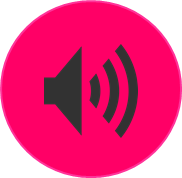 _ _ _ _ _ _ _ _ _
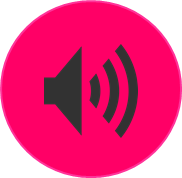 _ _ _ _ _ _ _ _
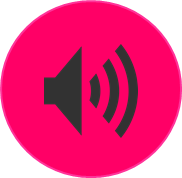 _ _ _ _ _ _ _ _
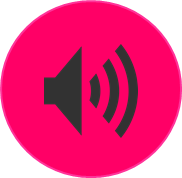 _ _ _ _ _ _ _ _
[Speaker Notes: Timing: 5 minutes

Aim: to revisit SSC [an|en] and practise accurate transcription of [an] and [en] with known words.
Procedure:
Click to listen to each word.  Pupils transcribe the word, paying attention to the spelling of the [an|en] sound.
Click to reveal the answers.
Ensure pupils are clear about the meanings as these words are part of this week’s revisiting sets.

Transcript:différentcomment ?importantdimancheanglaisamusantfrançaisvendredi]
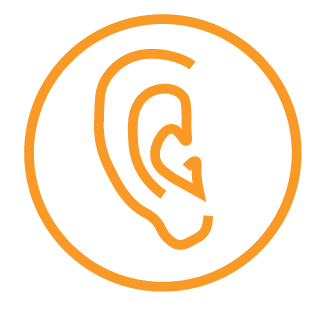 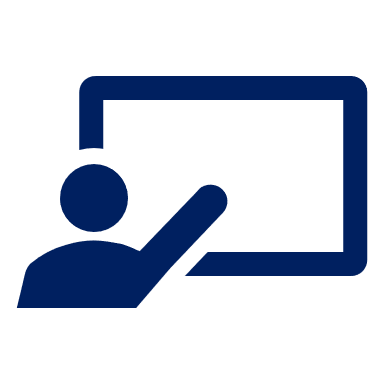 Écoute et écris les numéros dans le bon ordre.
. Écoute les noms des animaux. C’est [ien] ou [(a)in]?
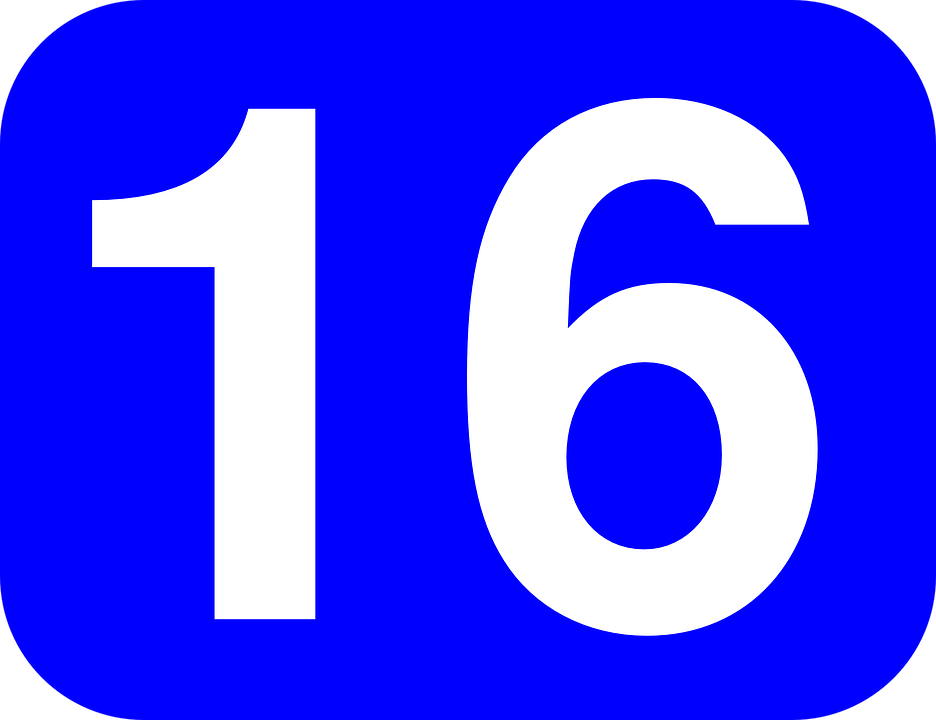 écouter
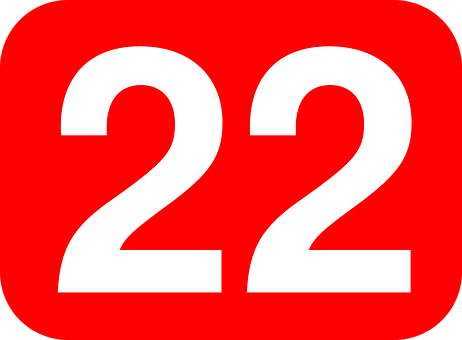 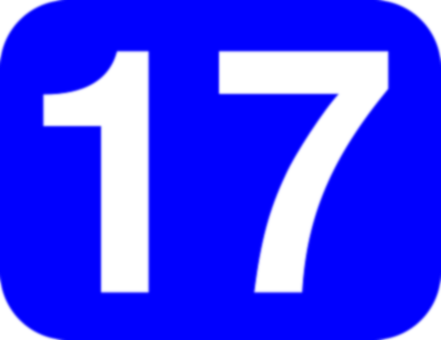 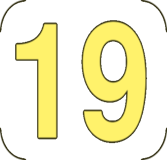 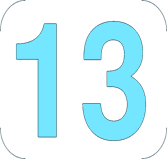 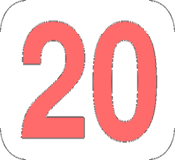 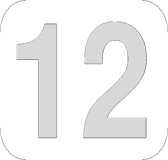 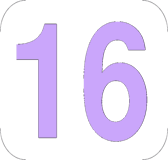 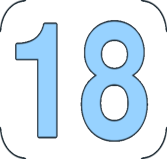 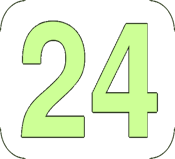 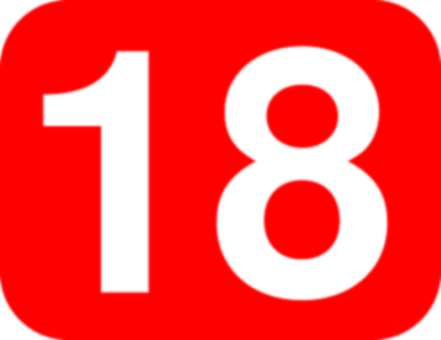 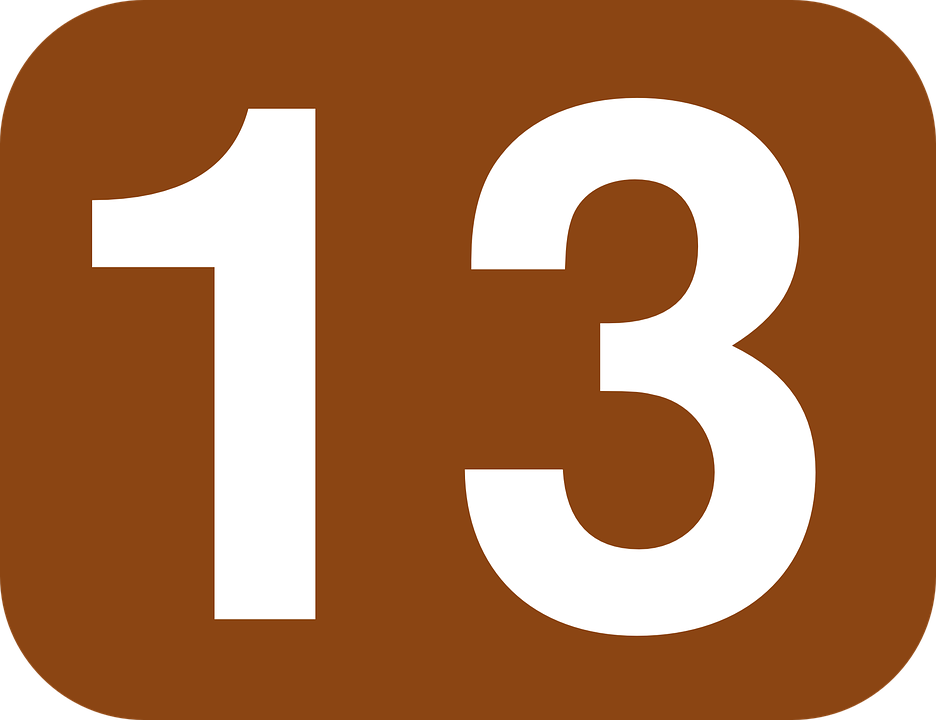 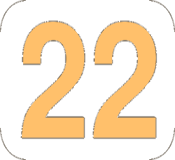 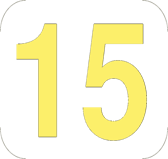 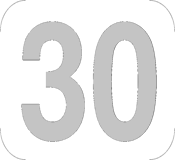 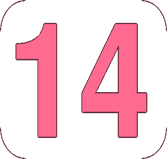 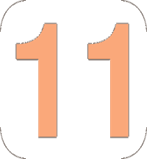 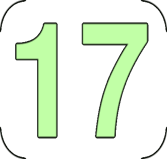 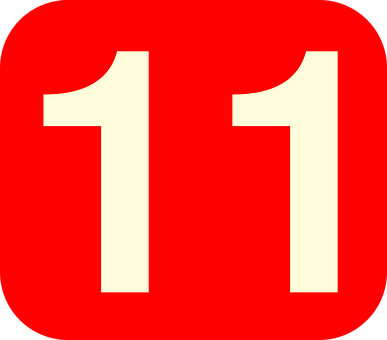 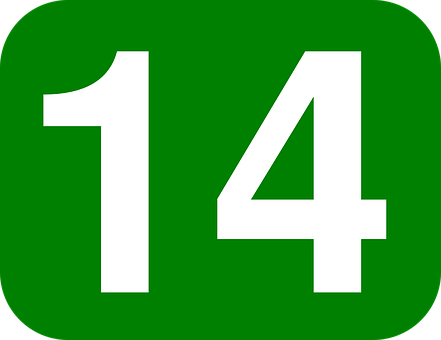 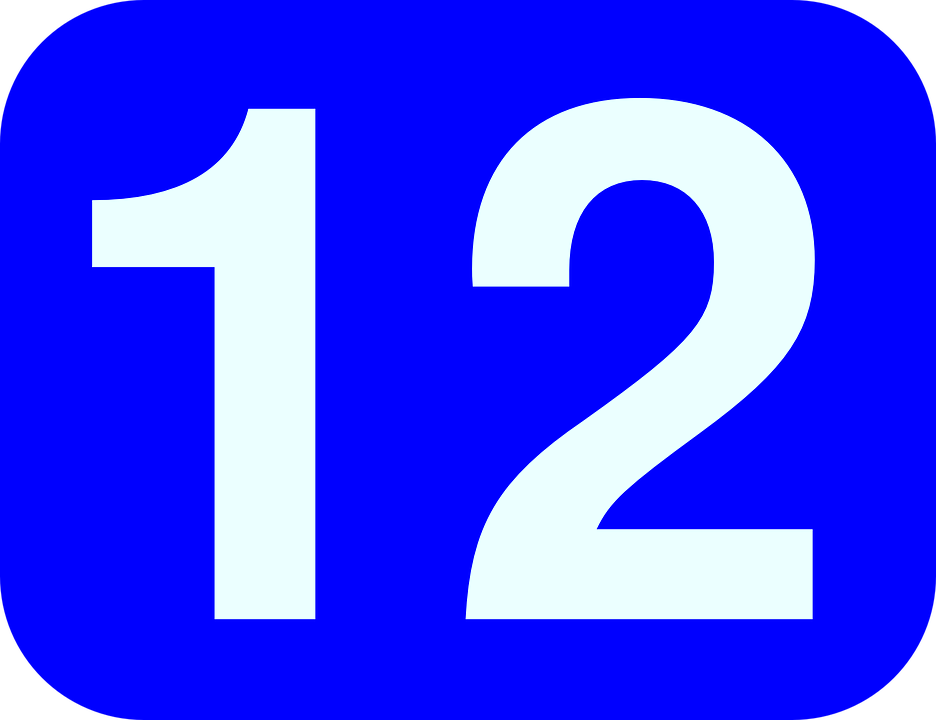 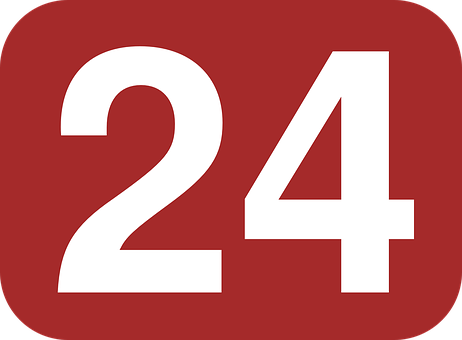 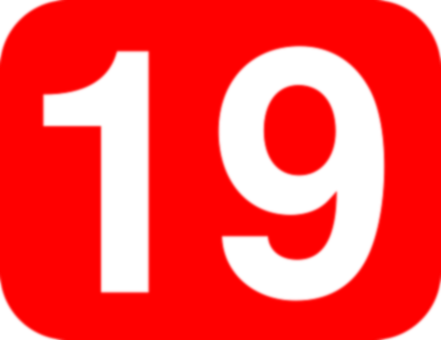 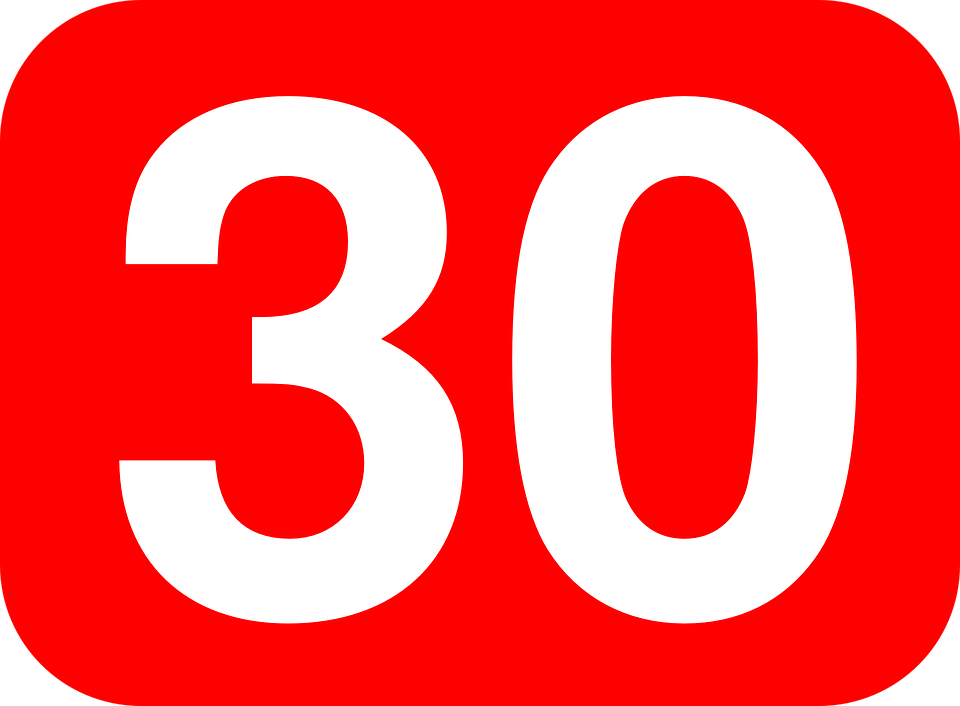 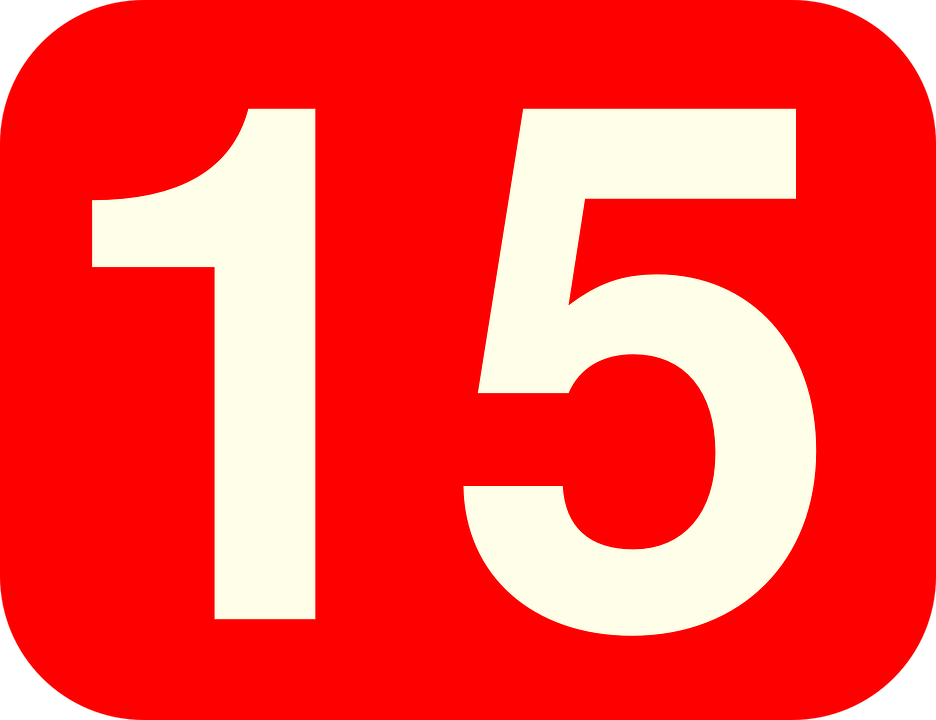 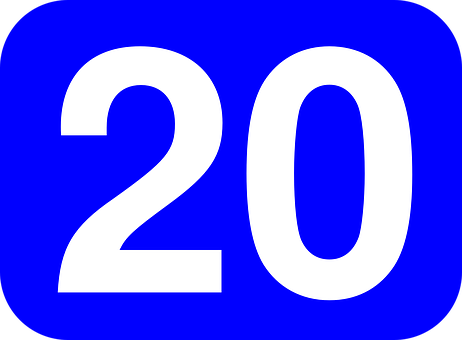 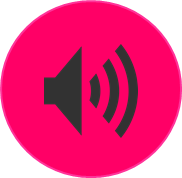 [Speaker Notes: Timing: 3 minutes

Aim: to practise aural comprehension and spoken production of numbers 11-30.

Procedure:
Teacher reads instruction in French.
Ask pupils to write the number (not the word) – here we focus on the link between sound and meaning. 
Click on the speaker icon to play the recording. The 13 numbers are said with a gap of 3 seconds between each one.
Click to make all numbers disappear and elicit numbers in French from pupils, in the order they were mentioned (each number appears on an individual click).]
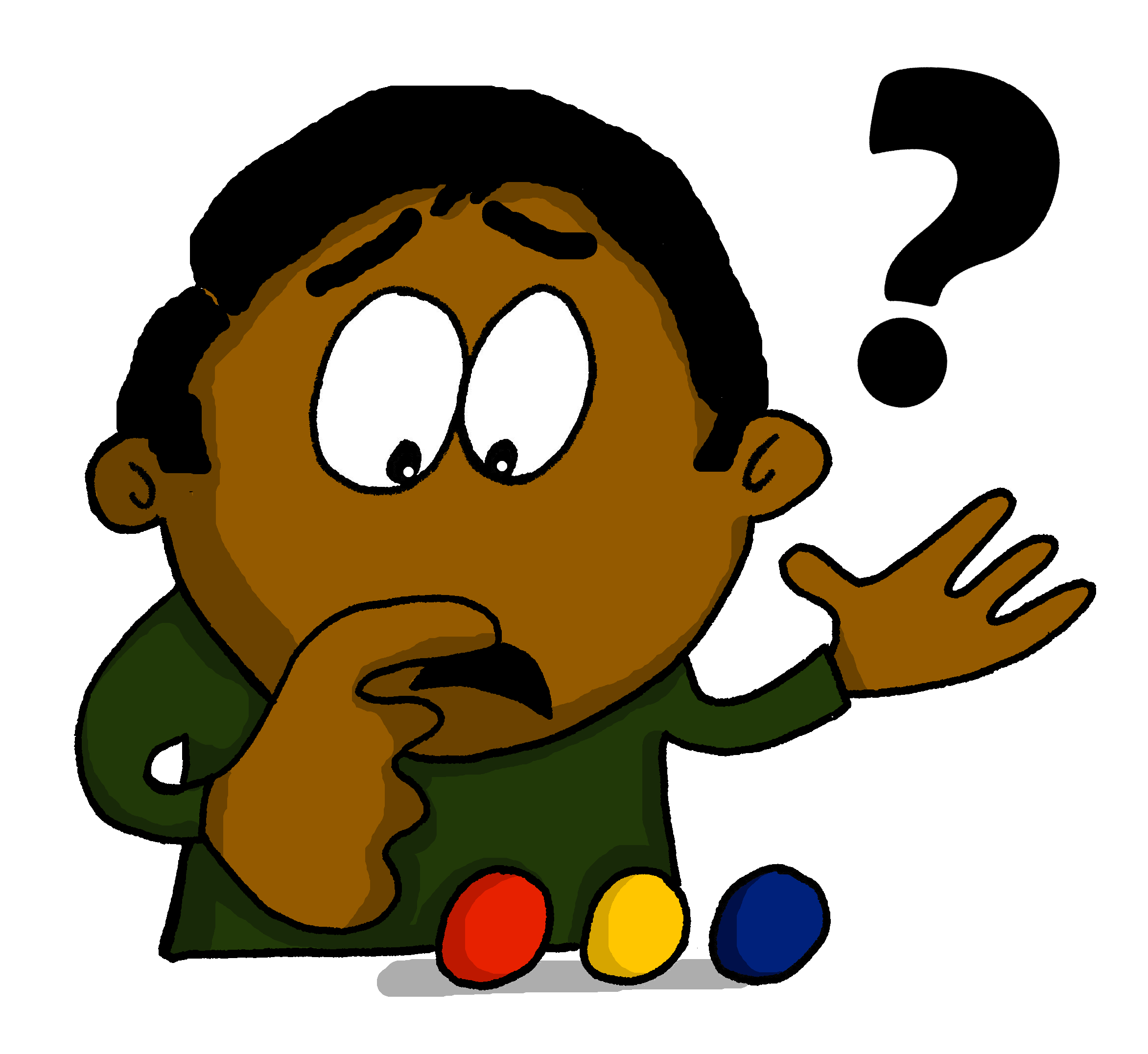 quel ?
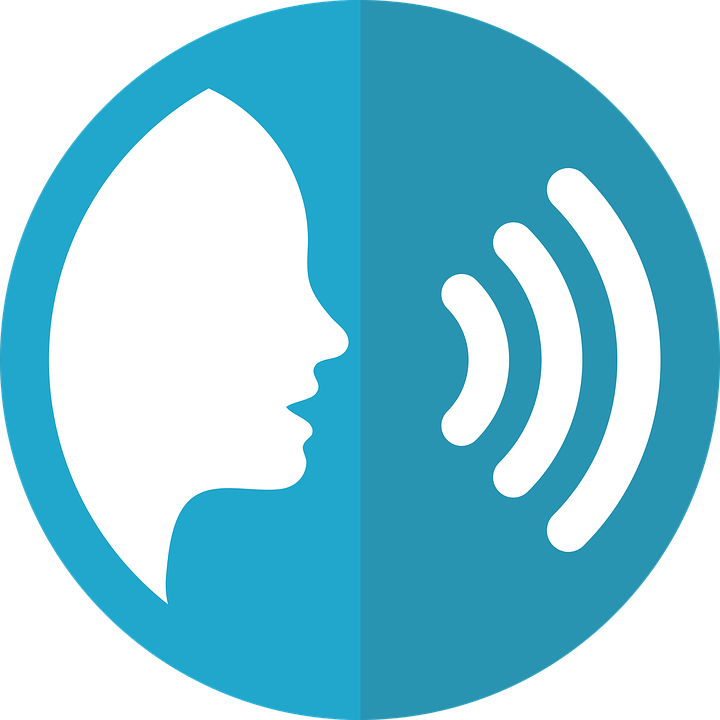 prononcer
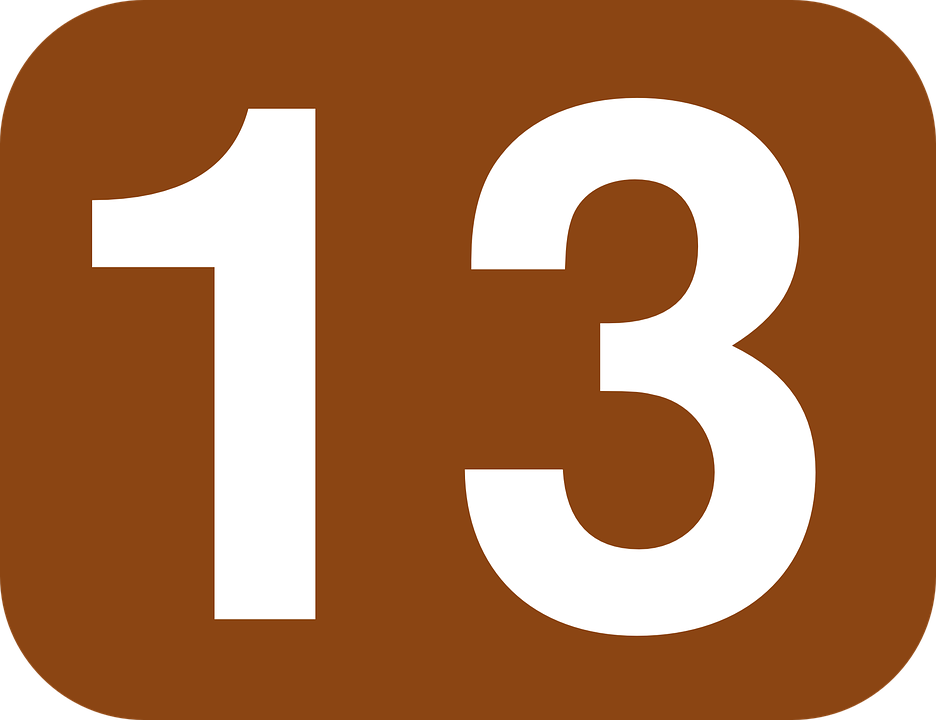 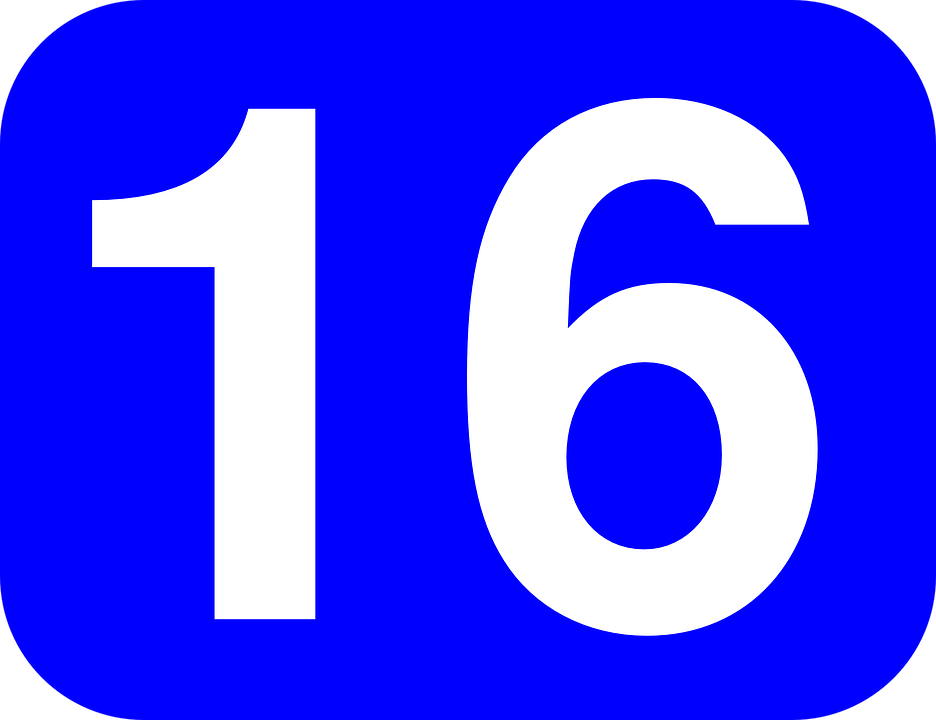 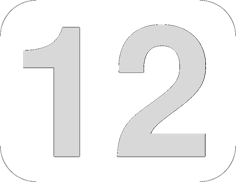 ⚠In English, we often say what day is it? in French, we often use ‘quel’ (which) and nous sommes (we are).
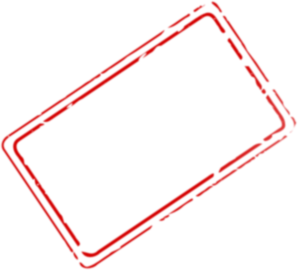 Which?
Nous sommes quel jour ?
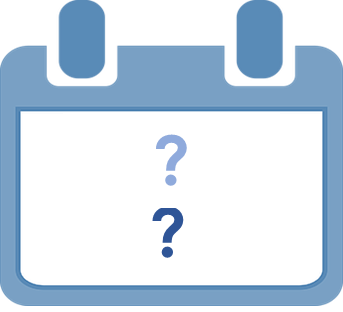 [We are which day?]What day is it?
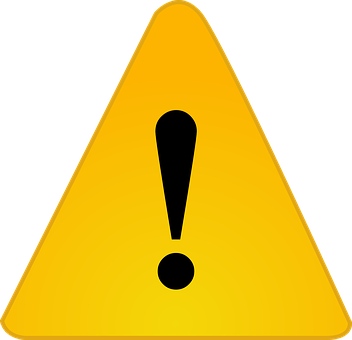 Rachel Hawkes / Emma Marsden
[Speaker Notes: Timing: 2 minutes (two slides)

Aim: to introduce question word quel ? and quelle ?

Procedure:
Pupils listen and repeat the key question word (include gesture if possible).
Display the word and get them to repeat one more time.
Elicit English meaning.
Reveal the sentence and elicit English translation from pupils.
Continue with the next slide.]
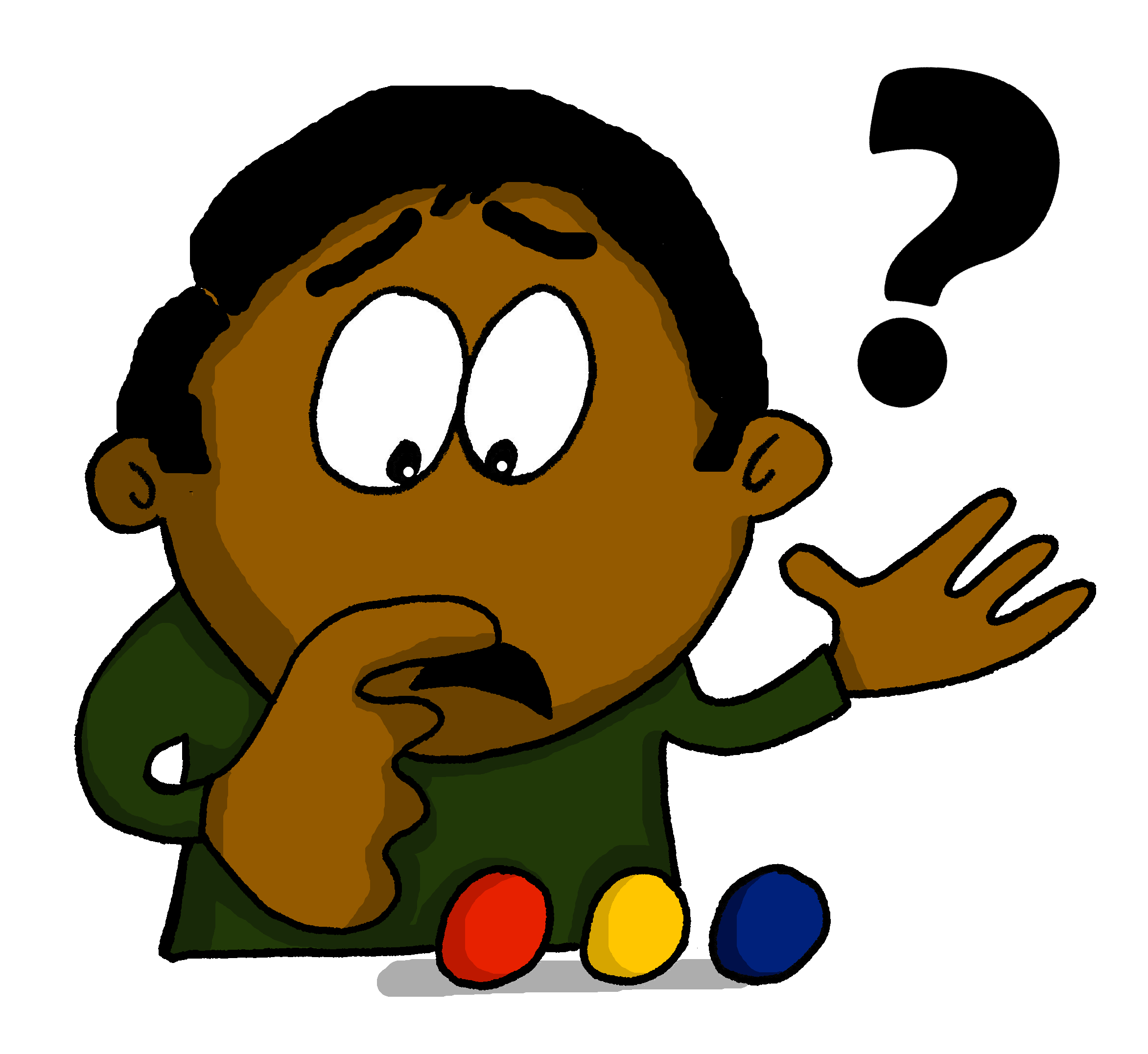 quelle ?
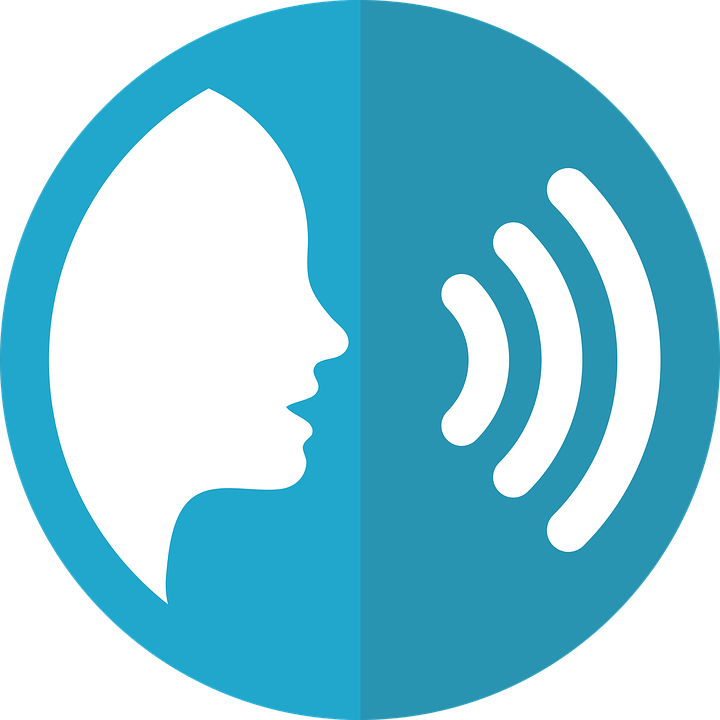 prononcer
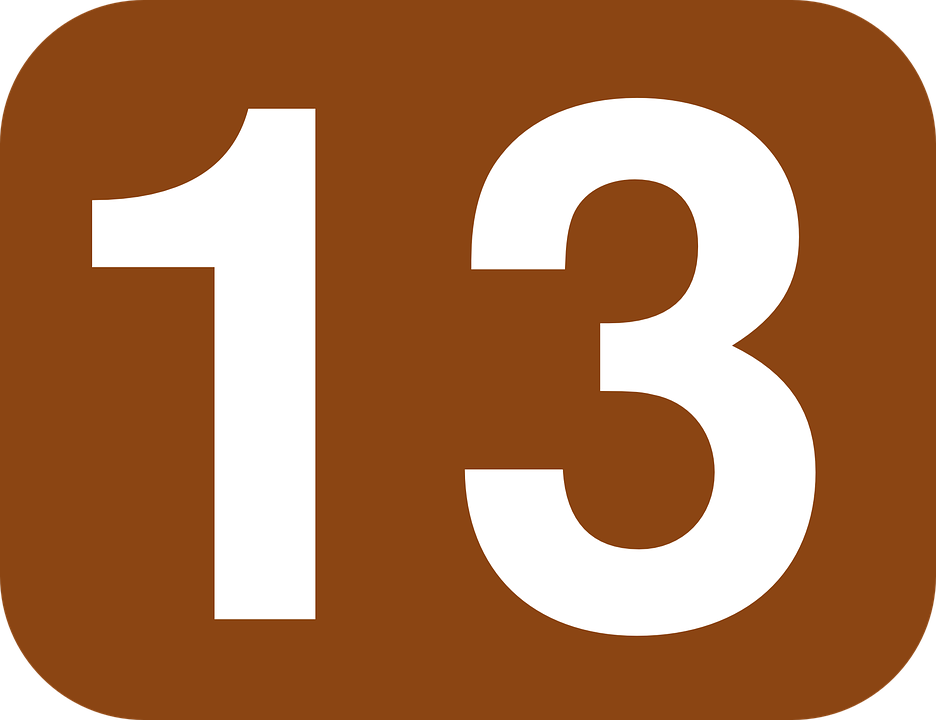 ⚠quel is which for singular masculine nouns, quelle for singular feminine nouns. They sound almost the same.
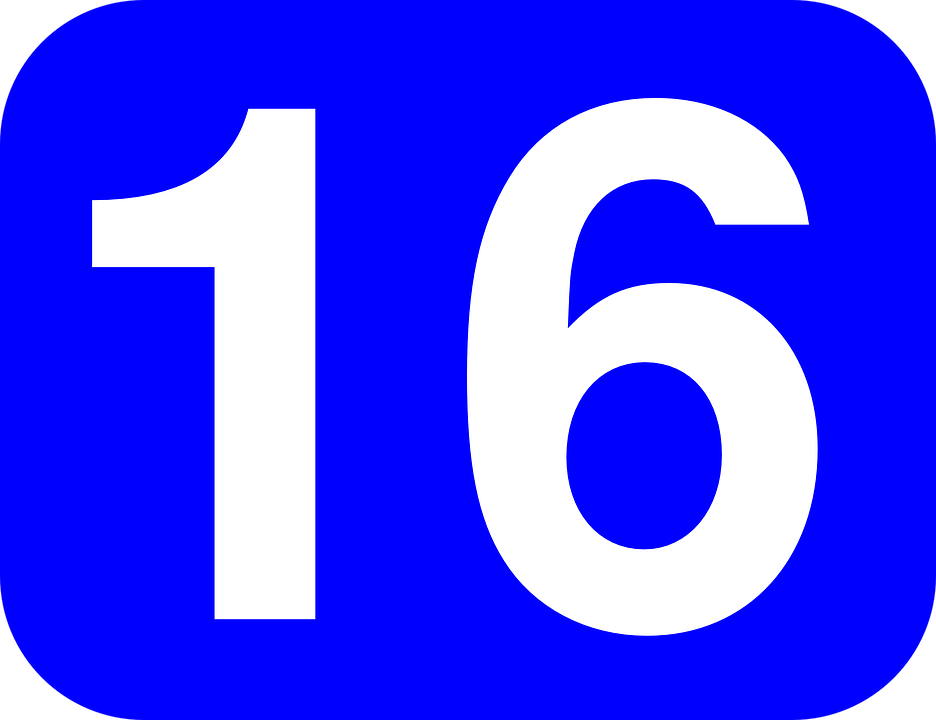 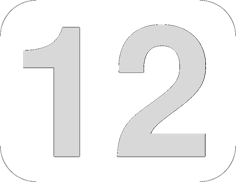 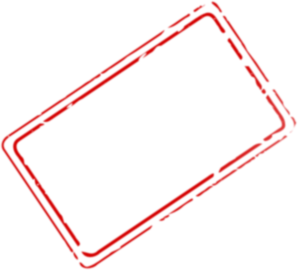 Which?
Nous sommes quelle date ?
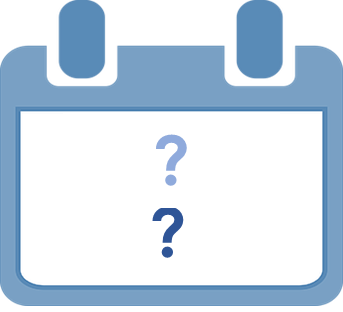 [We are which date?]What date is it?
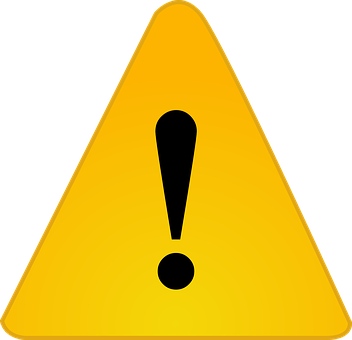 Rachel Hawkes / Emma Marsden
[Speaker Notes: Procedure:
Pupils listen and repeat the key question word (include gesture if possible).
Display the word and get them to repeat one more time.
Elicit English meaning.
Reveal the sentence and elicit English translation from pupils.]
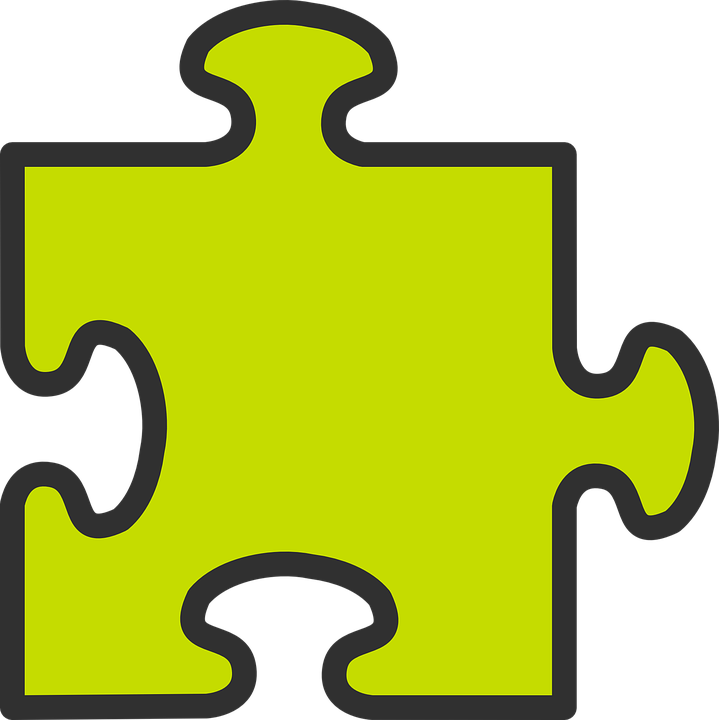 quel ? | quelle ? |
⚠Note that in French we use cardinal numbers for dates (no st or th)
⚠Remember! When you say the day you don’t use ‘le’
[which (m), which (f)]
Here are two ways to say today’s date:
Compare:
Nous sommes le 10 novembre.
It’s the 10th November.
Nous sommes mercredi 10 novembre.
It’s Wednesday 10th November.
⚠ jour and mois are masculine; date, semaine, saison are feminine.
We can ask questions about dates like this:
What day is it?
Nous sommes quel jour ?
Nous sommes quel mois ?
What month is it?
What date is it?
Nous sommes quelle date ?
Which week are we in?
Nous sommes en quelle semaine ?
Nous sommes en quelle saison ?
Which season are we in?
[Speaker Notes: Time:  2 minutesAim: to recap the way to refer to the date with and without days; to recap the use of quel/quelle in questions about dates, ahead of the next activity.
 Procedure:1. Teachers present the new information.  It is animated to allow for a paced, interactive delivery. 2. Elicit the English translation from the examples. 
Notes: i) it is correct to pronounce the –x  on 10 novembre and also not to pronounce it (i.e. di novembre). 
ii) we pronounce it here as pupils have learnt this pronunciation so it avoids overloading them with too many new things. 
iii) to read more:https://www.yumpu.com/fr/document/read/10919945/prononciation-et-liaison-des-chiffres-5-6-7-8-9-10-]
Adèle gets lots of messages.
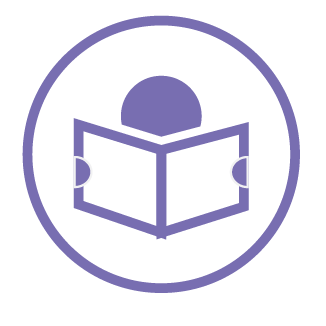 What are people asking her?
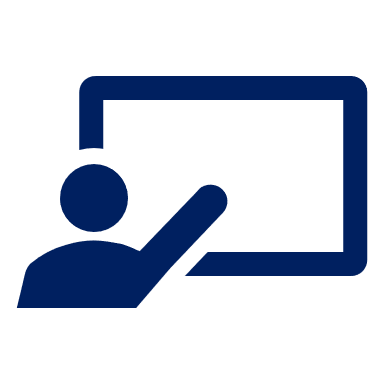 . Écoute
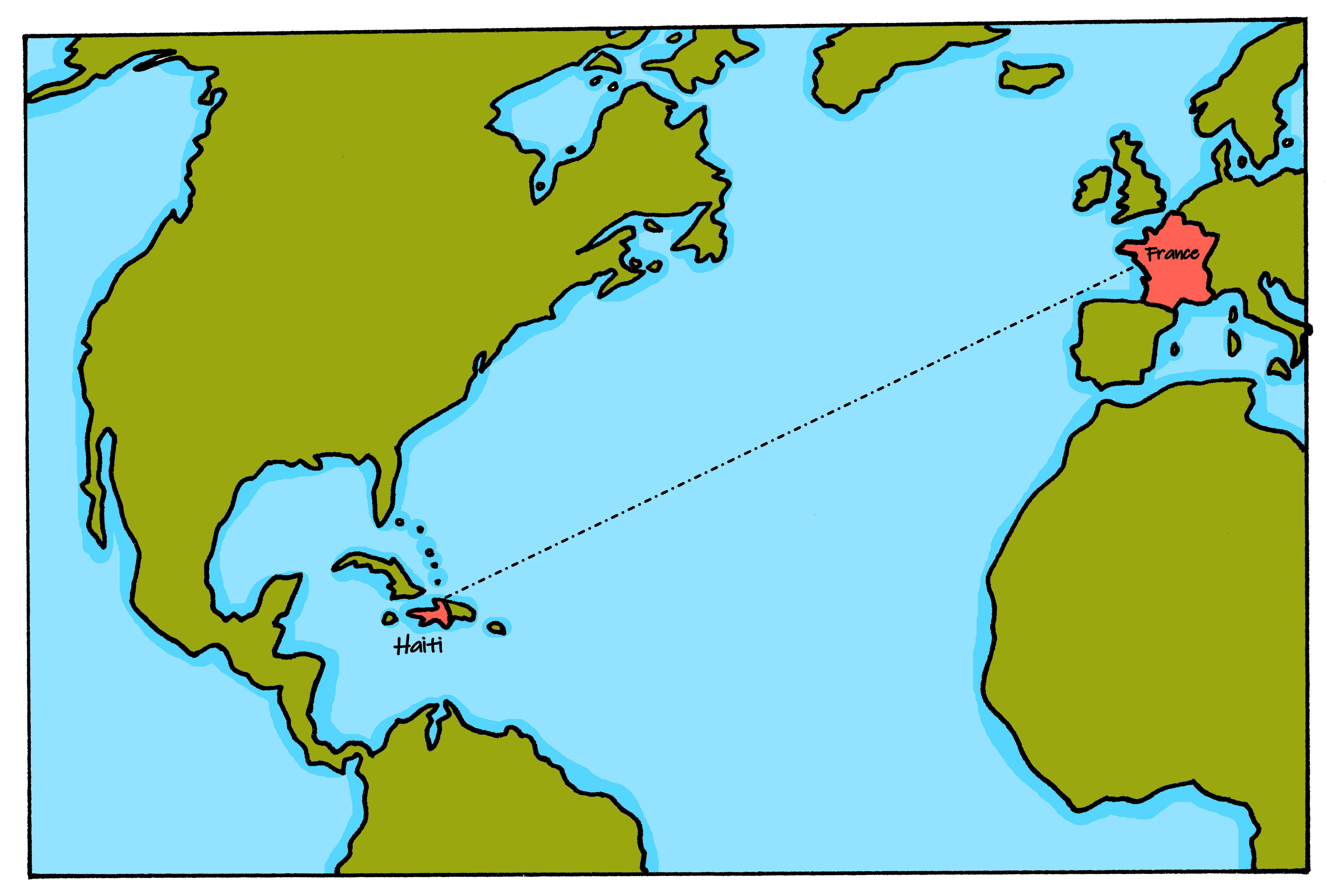 Choisis le mot correct en français et en anglais de 1 à 5.
lire
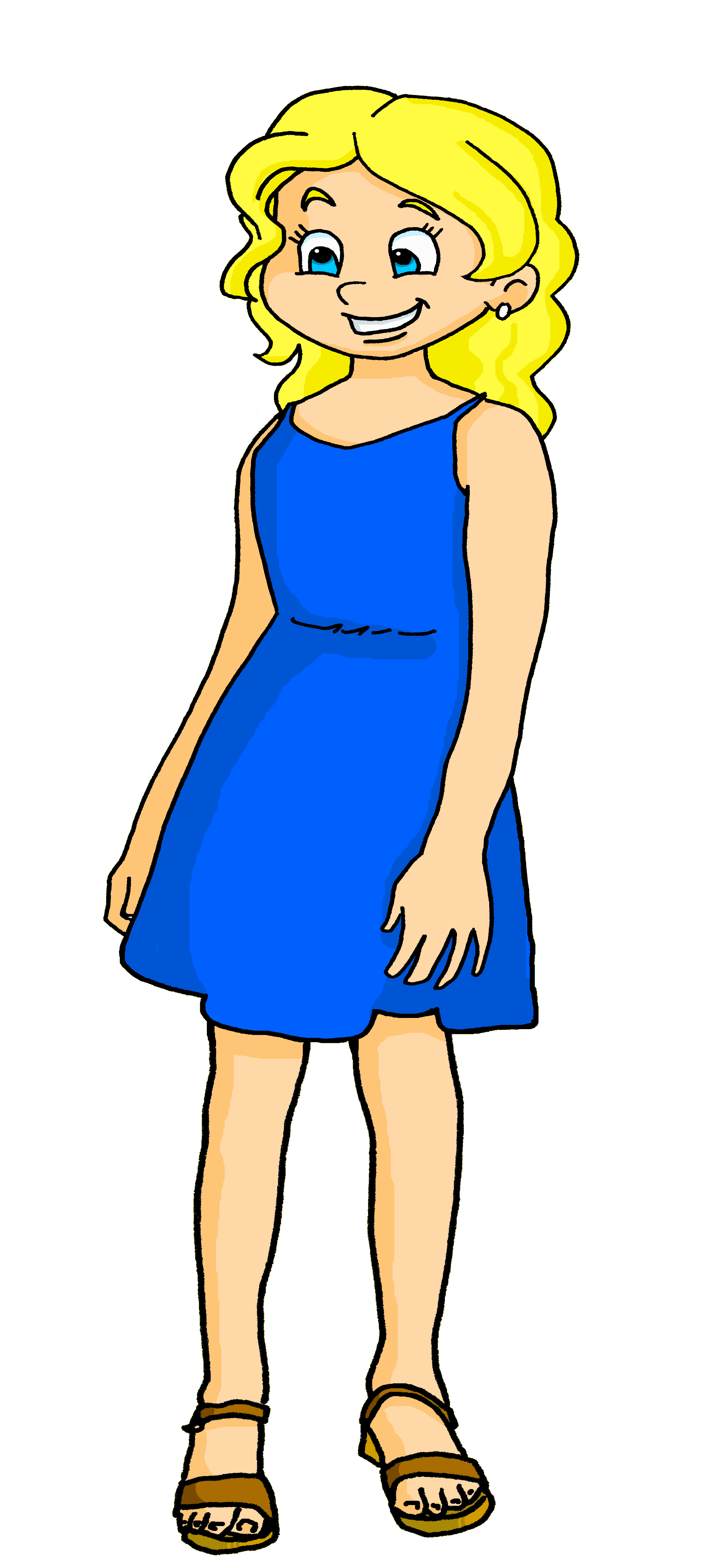 1
Nous sommes quelle jour | date ?
day
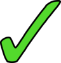 date
4
Mercredi. Mais nous sommes quelle mois | date ?
2
month
date
Nous sommes quel date | mois ?
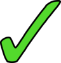 date
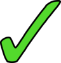 month
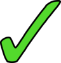 5
3
day
Aujourd’hui, nous sommes quel jour |date ?
Avril ? Nous sommes quel date |jour ?
date
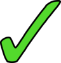 date
day
[Speaker Notes: Timing: 5 minutes

Aim: to practise written recognition of the forms of quel/quelle and their connection to meaning.

Procedure:
Pupils write 1-5 and the correct French word and English meaning from the two options given.
Click to reveal answers.]
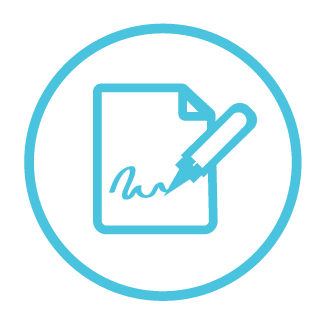 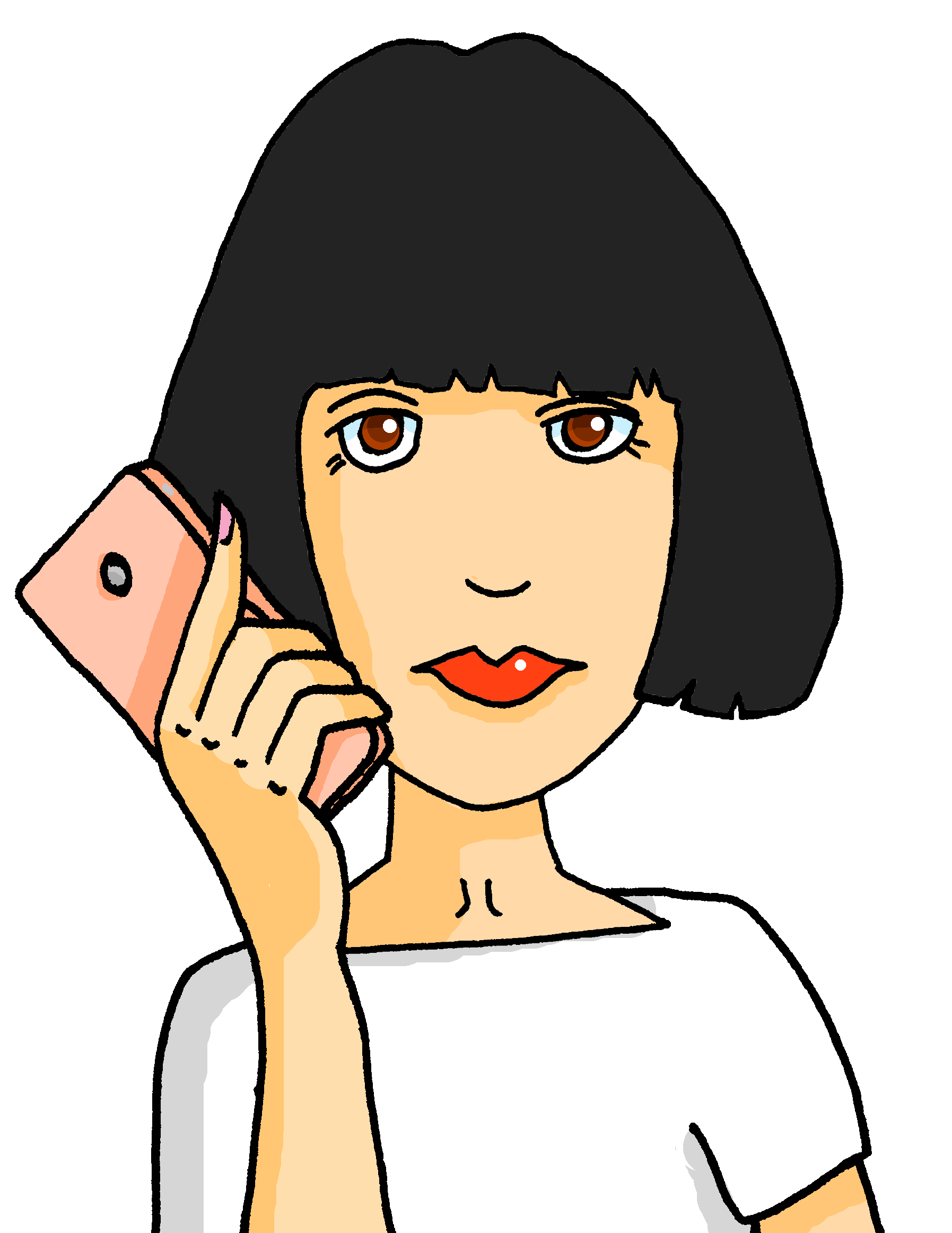 Quel ? Quelle ?
Claudine écoute des messages.
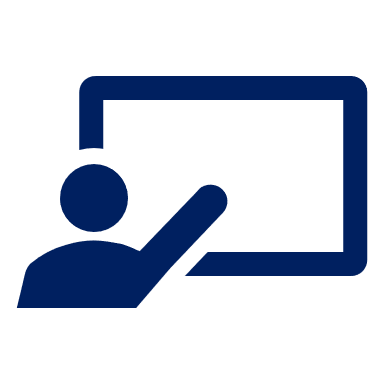 .
Écris quel ou quelle.
Ils demandent quoi ?
écrire
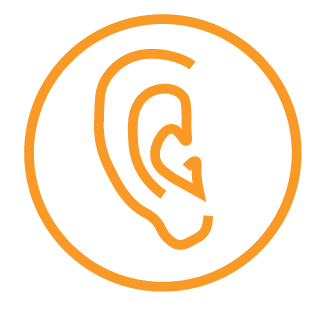 1
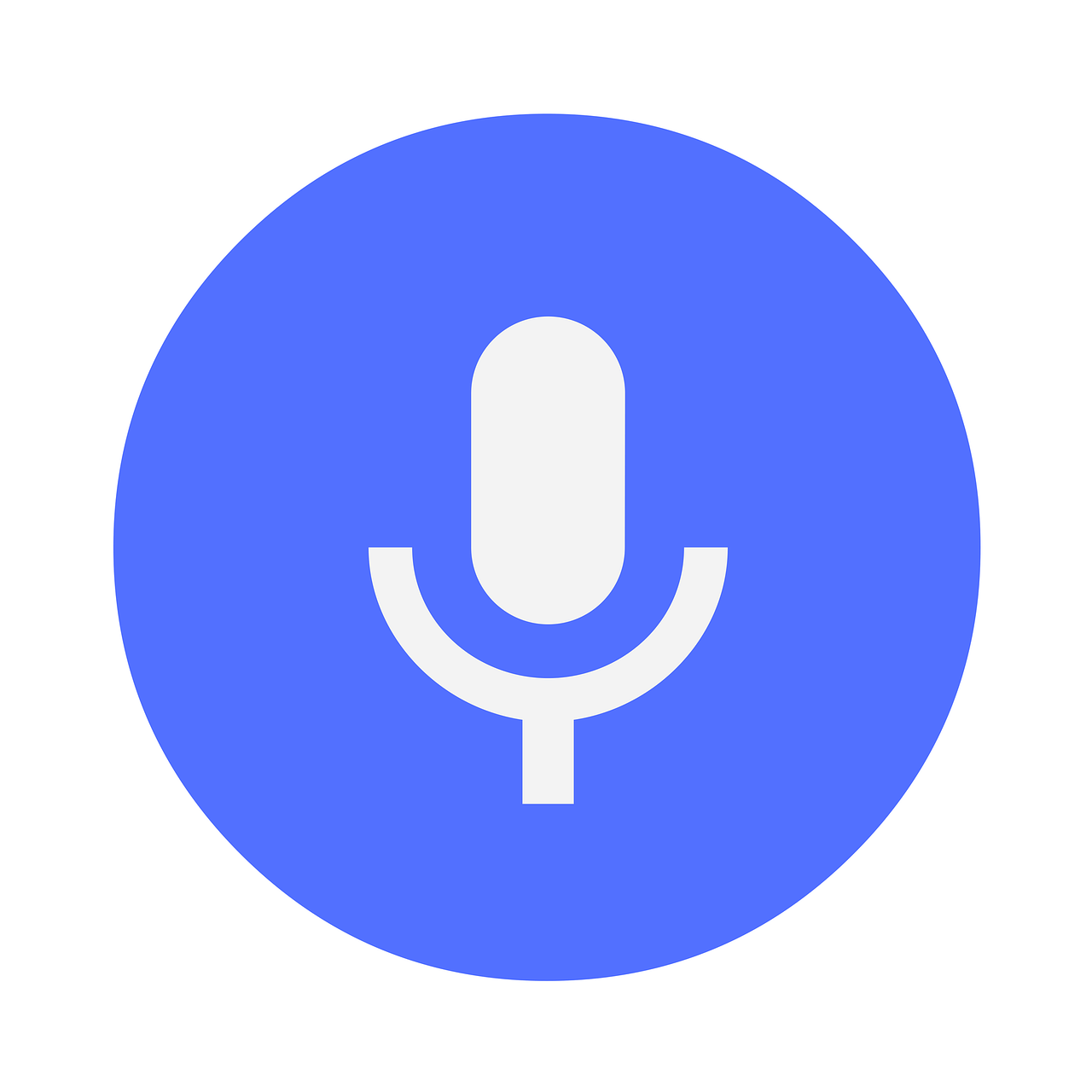 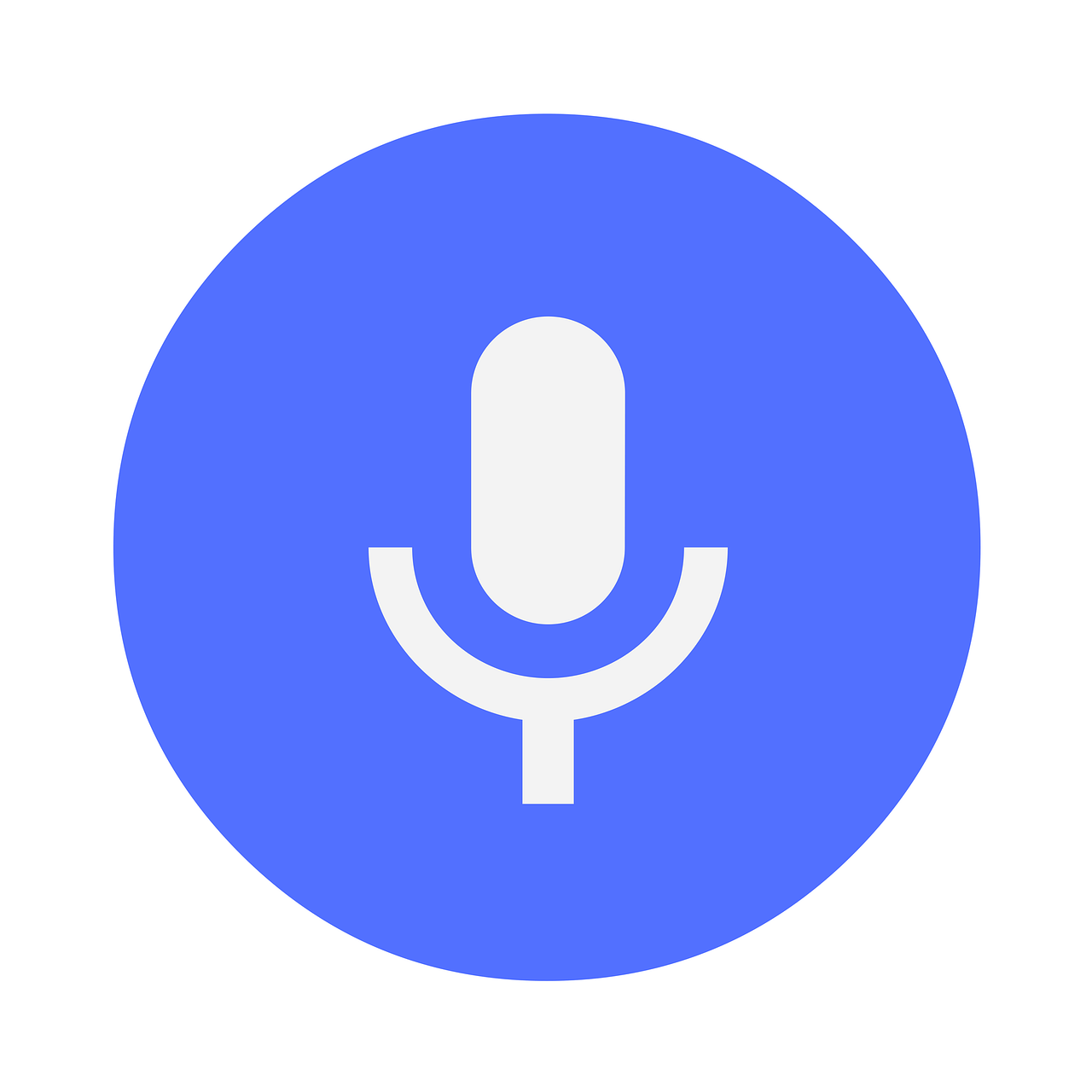 4
Nous sommes quel      mois ?Juillet ?
Cherche la réponse correspondante.
Nous sommes en quelle semaine ?
écouter
______
______
E
B
2
5
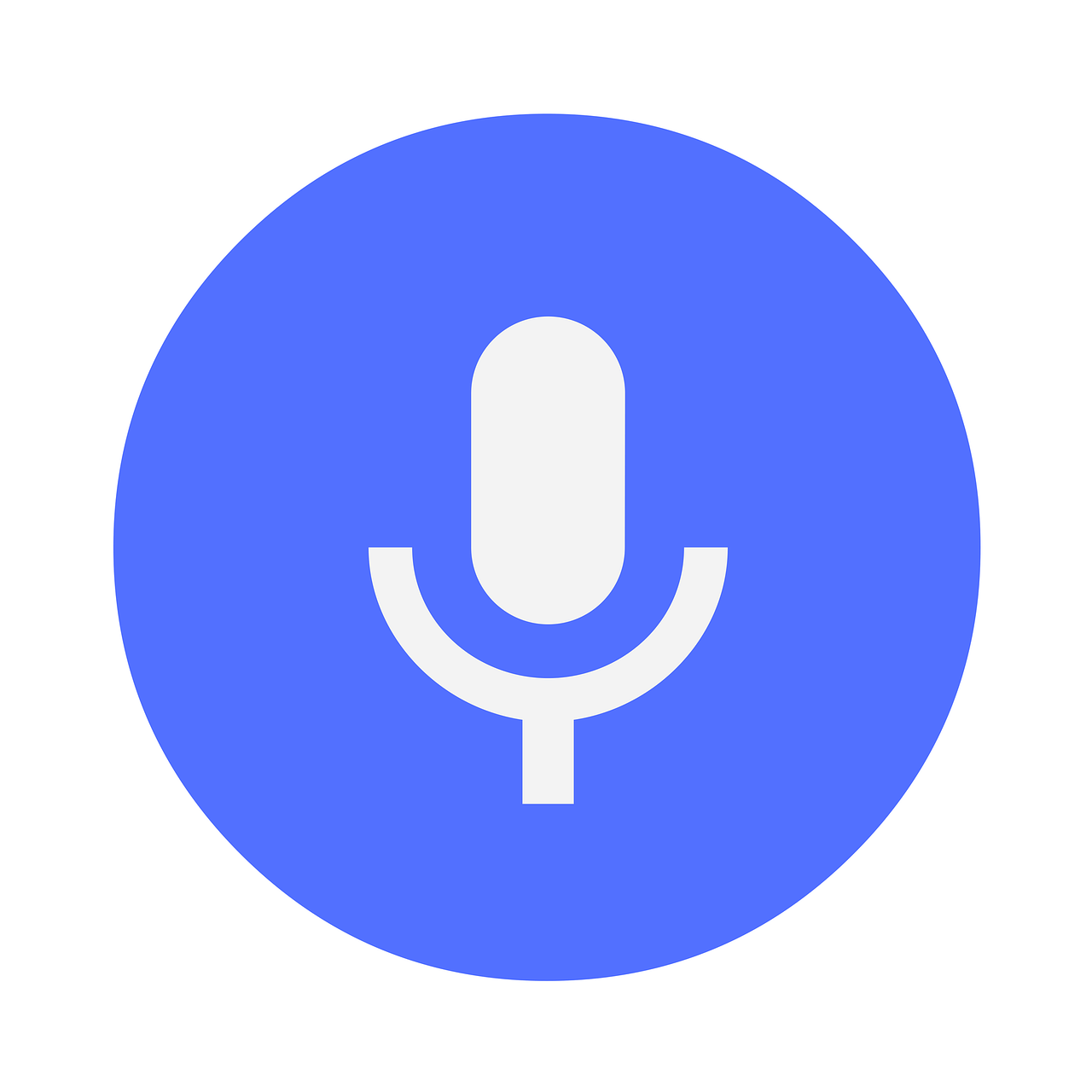 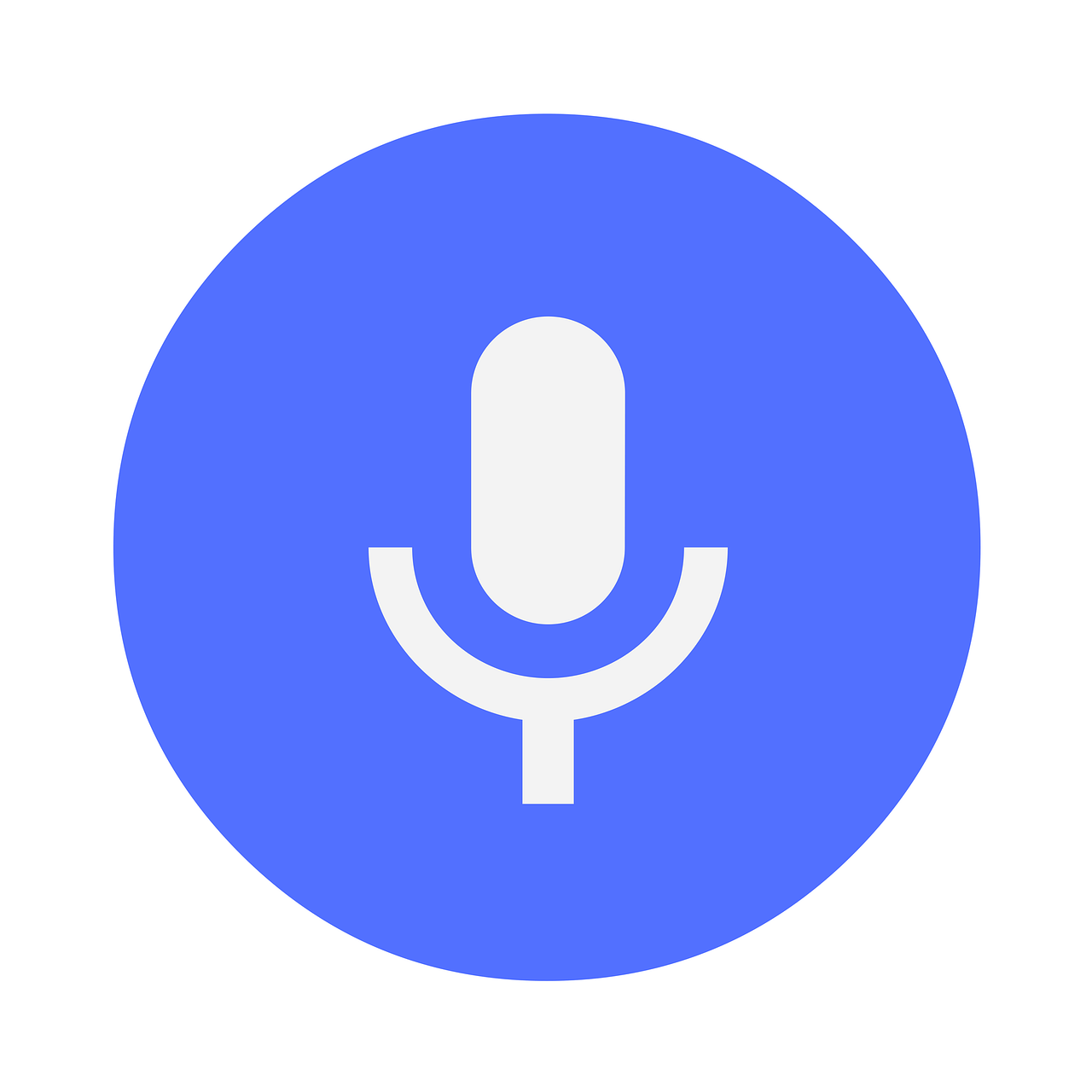 Nous sommes quelle date ?
Nous sommes quel    jour, aujourd’hui ?
______
______
A
D
3
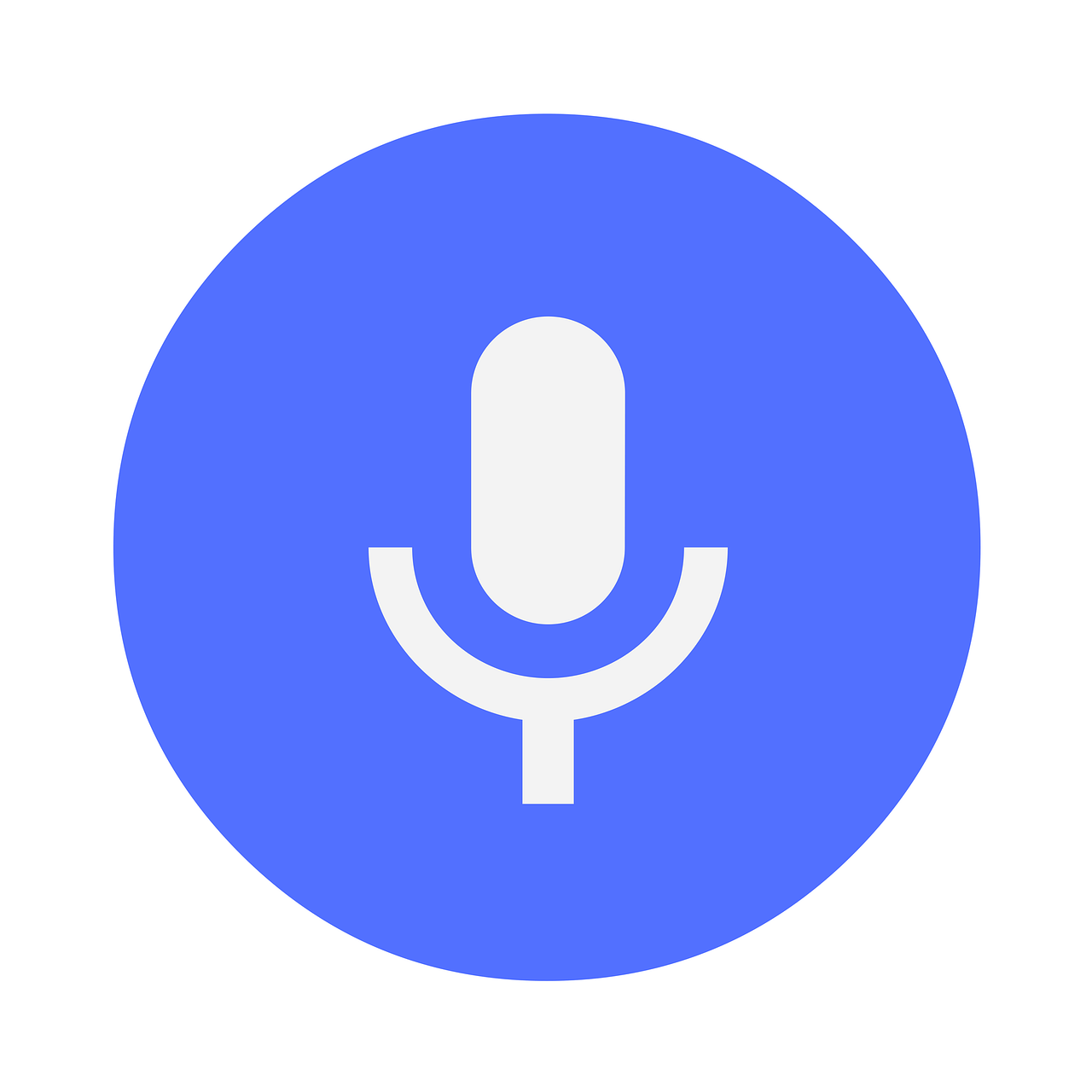 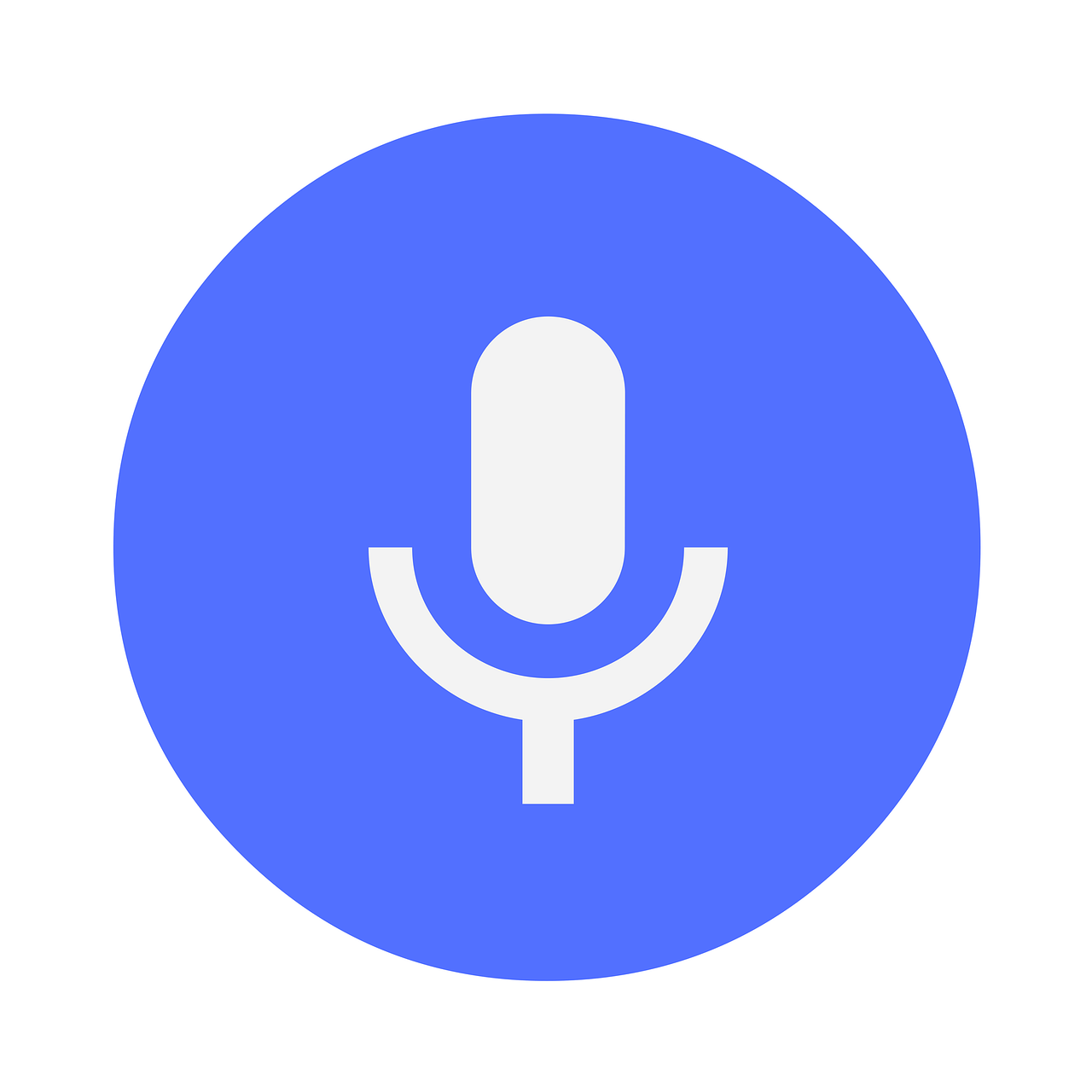 6
Claudine, nous sommes en quelle saison maintenant ?
Ton anniversaire est    quel     jour, Claudine ?
______
C
F
______
[Speaker Notes: Time: 10 minutesAim: to practise written differentiation in production of the two forms quel ? and quelle ? based on knowledge of noun gender and recognition in listening.Procedure:1. Click the message icon to hear the question. (Note: this could simply be done as a reading task, but the audio reinforces the fact that the two forms sound the same.  For greater challenge, pupils could listen ‘blind’ – simply cover the whole statement with a text box during listening.)
2. Pupils decide which question word is missing based on the gender of the word that follows.
3. Click to reveal the answers.4. Click again to bring up a table of possible responses to these questions.
5. Pupils read and match questions and answers.  They will need to read very carefully paying close attention to the detail.
Transcript:1. Nous sommes quel mois ? Juillet ?
2. Nous sommes quel jour, aujourd’hui ?
3. Claudine, nous sommes en quelle saison maintenant ?
4. Nous sommes en quelle semaine ?
5. Nous sommes quelle date ?
6. Ton anniversaire est quel jour, Claudine ?]
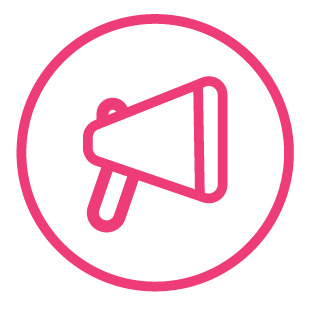 Les jours de la semaine
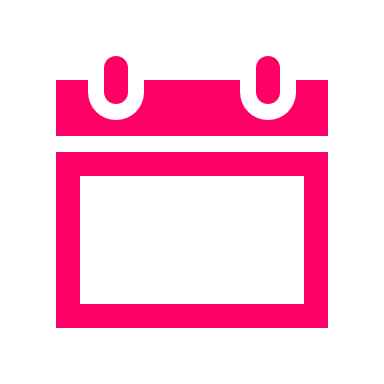 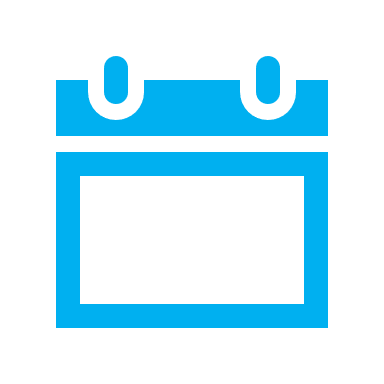 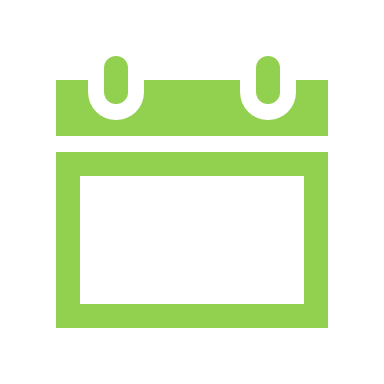 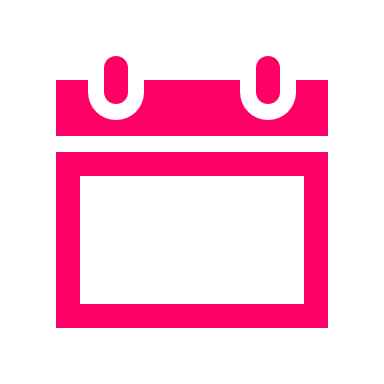 parler
Thursday
Tuesday
Monday
jeudi
lundi
mardi
Wednesday
mercredi
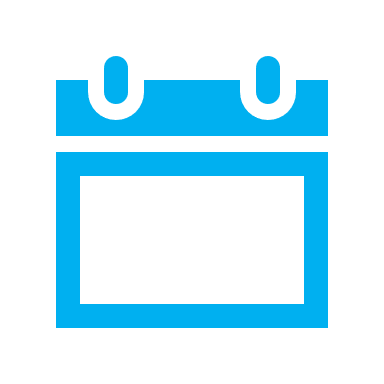 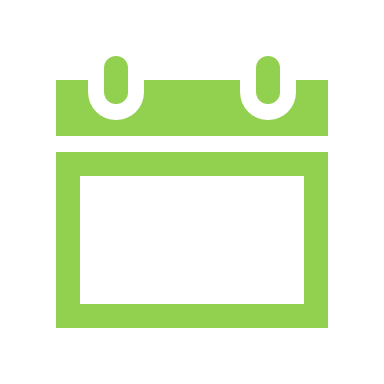 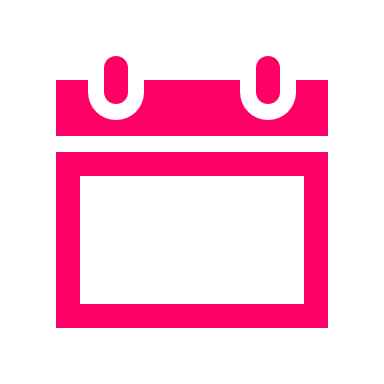 Sunday
Friday
Saturday
dimanche
vendredi
samedi
[Speaker Notes: Time: 2 minutesAim: to practise spoken recall of the days of the week.

Procedure:1. Click to elicit pupils’ oral translation of the days of the week in a jumbled order.
2. Pupils try to say the word before the animation is finished. The French word appears after each animation.
3. Finally, click to reveal the English again. Elicit all of the days in French one more time.]
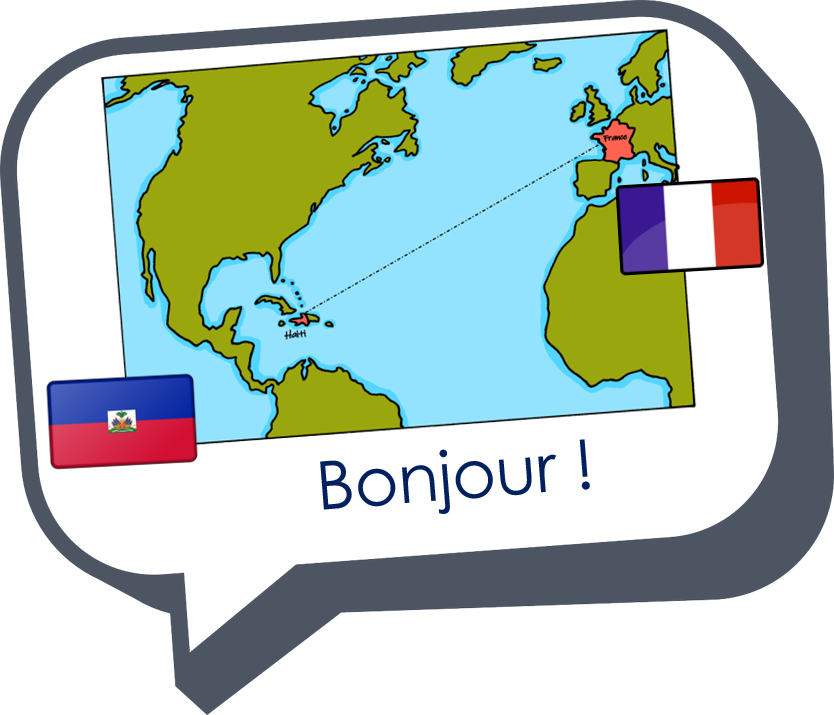 Au revoir !
bleu